Resident-Centered Housing Challenge
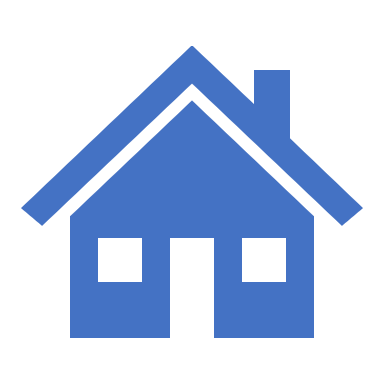 NAHMA Strategic Foresight
March 9, 2023
Background
2021 -2022: Once the Biden – Harris Administration started in Jan. 2021, discussions with White House and Federal Regulators
NAHMA Staff participated in meetings and roundtables with Senior White House Staff, Interagency Housing Regulators, Tenant groups, and other Housing Providers.   
Jan. 2023 – Administration Publishes the Blueprint for a Renters Bill of Right
Resident-Centered Housing Challenge (Challenge), a call to action to housing providers and other stakeholders to strengthen practices and make their own independent commitments that improve the quality of life for renters
Blueprint for a Renters Bill of Right: Five Principles
Safe, Quality, Accessible, and Affordable Housing: Renters should have access to housing that is safe, decent, and affordable.
Clear and Fair Leases: Renters should have a clear and fair lease that has defined rental terms, rights, and responsibilities.
Education, Enforcement, and Enhancement of Renter Rights: Federal, state, and local governments should do all they can to ensure renters know their rights and to protect renters from unlawful discrimination and exclusion.
The Right to Organize: Renters should have the freedom to organize without obstruction or harassment from their housing provider or property manager.
Eviction Prevention, Diversion, and Relief: Renters should be able to access resources that help them avoid eviction, ensure the legal process during an eviction proceeding is fair, and avoid future housing instability.
Early Commitments in Support of the Challenge
Wisconsin Housing and Economic Development Authority (WHEDA) and Pennsylvania Housing Finance Agency (PHFA) have capped annual rental increases to 5 percent per year for federally or state subsidized affordable housing. Beginning in 2023, WHEDA policy applies to existing residents in properties utilizing state or federal Low-Income Housing Tax Credits. PHFA applied this policy to their portfolio of 450 properties with PHFA funding in 2022.  
Members of the Stewards of Affordable Housing for the Future (SAHF), which collectively own or manage 145,000 housing units across the U.S., commit to offer flexible payment plans for residents with unpaid rent who have engaged with property management and to provide the following notices and protections where permitted by local law and financing documents: at least 30 days’ notice to vacate for nonpayment of rent; at least 5 days to cure a missed rent payment; and 60 days’ notice to tenants of any proposed sale or closure of a property. SAHF also commits to launching a task force of its members to identify best practices for resident-centered practices and share resources with the field including model policies and procedures, sample notices, and case studies.
Realtor.com Rentals will pilot a new listing process through their DIY landlord product, Avail, highlighting units and landlords that indicate that they welcome Housing Choice Vouchers. Realtor.com will be able to share this information with its nearly 5 million monthly rentals search visitors. They will also ensure that more than 1.3 million Avail renters have access to their application information so they can submit their application to multiple property owners on the platform without additional cost.
Early Commitments in Support of the Challenge
The National Apartment Association commits to promoting resident programming and practices, such as helping tenants build and improve credit through reporting of positive rent payments to credit bureaus, through their website, industry events and other content channels that reach a network of more over 95,000 members owning and operating more than 11.6 million apartment homes globally.
The National Association of Realtors and its affiliate, the Institute of Real Estate Management, commit to creating new resources for property managers in their network of 1.5 million members that highlight ways they can incorporate resident-centered property management practices in their businesses. Practices would include a range of examples that have proven effective, such as advertising to prospective residents that Housing Choice Vouchers are accepted at their property, providing information about rental assistance, and using alternative credit scores for applicants without a detailed credit history. 
The National Multifamily Housing Council commits to working with its 2,000 members to identify business standards that align with principles of resident-centered management practices, such as helping residents build credit, providing resource information to residents in financial distress, and communicating these practices through a new resource hub on its website.
What is NAHMA’s Response to RCPM?
“The Administration welcomes additional commitments from interested stakeholders to: pursue high-road practices aligned with the Blueprint principles; create new benefits for residents that enhance their economic mobility, build credit, and prepare them for homeownership; reduce or eliminating rental “junk fees,” which are the hidden fees, charges, and add-ons that take cash out of people’s pockets; expand pathways to eviction mitigation and prevention; and enhance and increase communication about tenant rights.” 

We Welcome NAHMA Member Feedback!